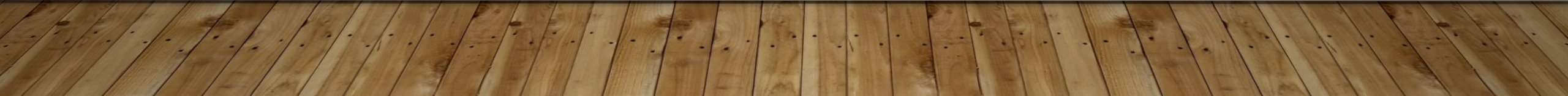 Story  titleandsong title
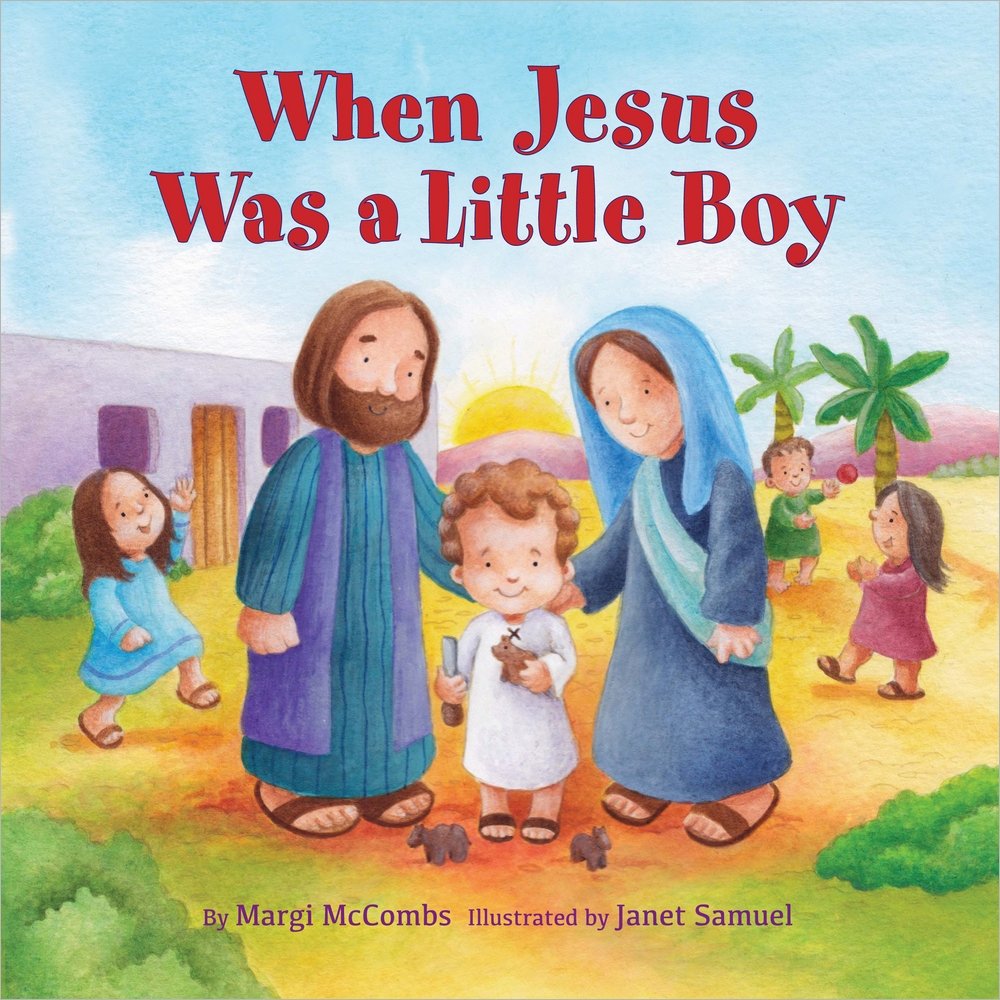 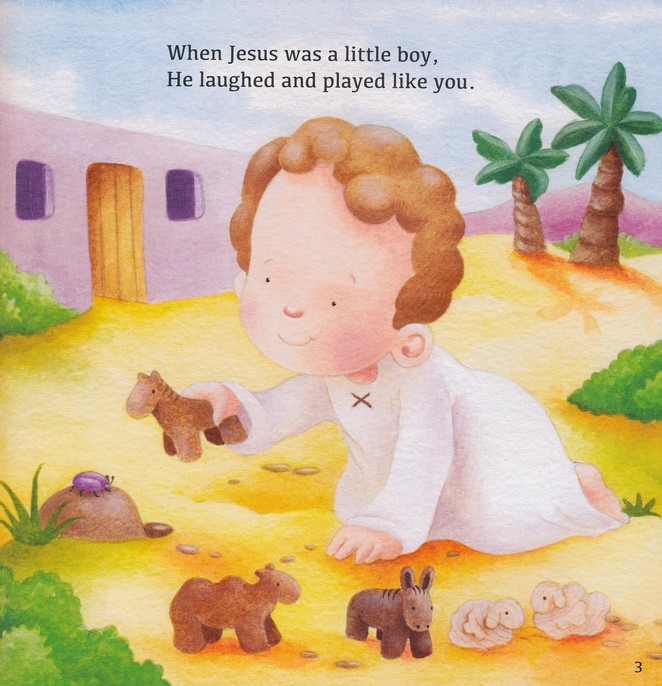 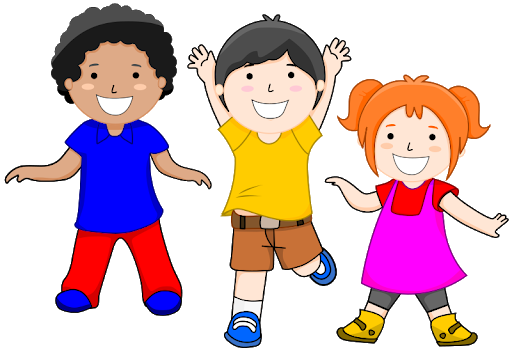 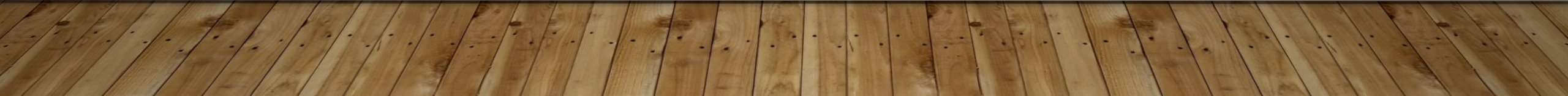 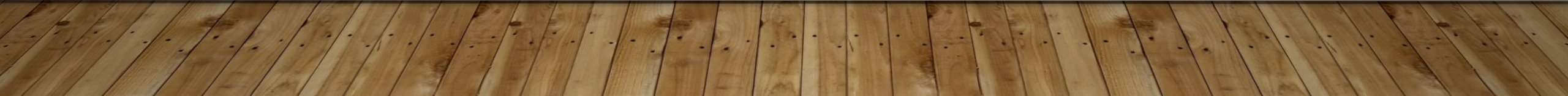 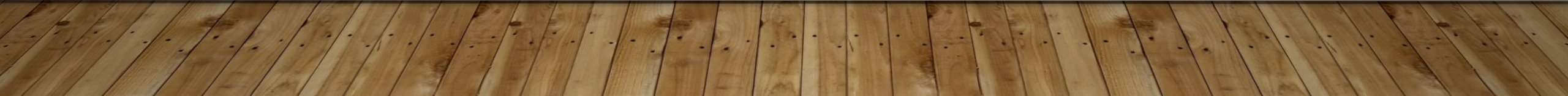 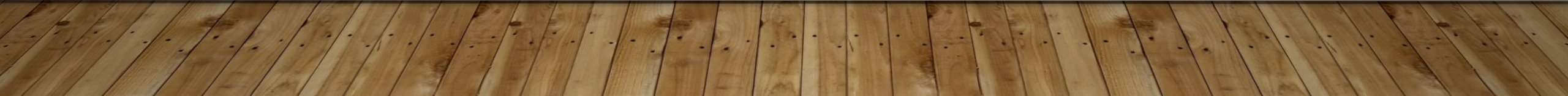 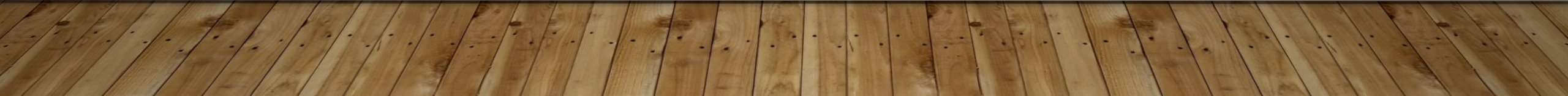 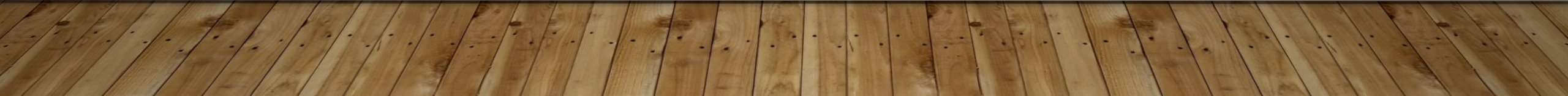 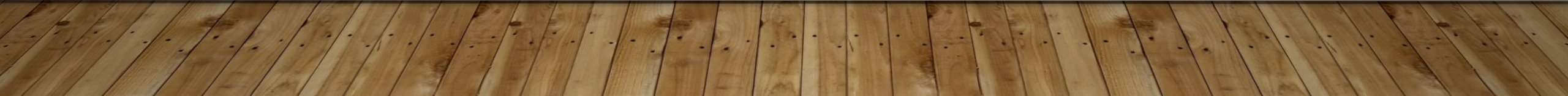 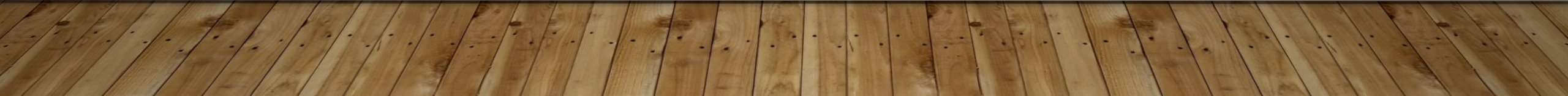 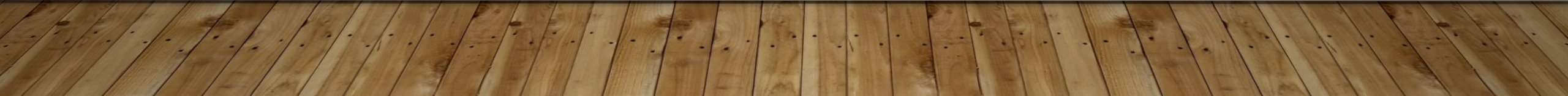 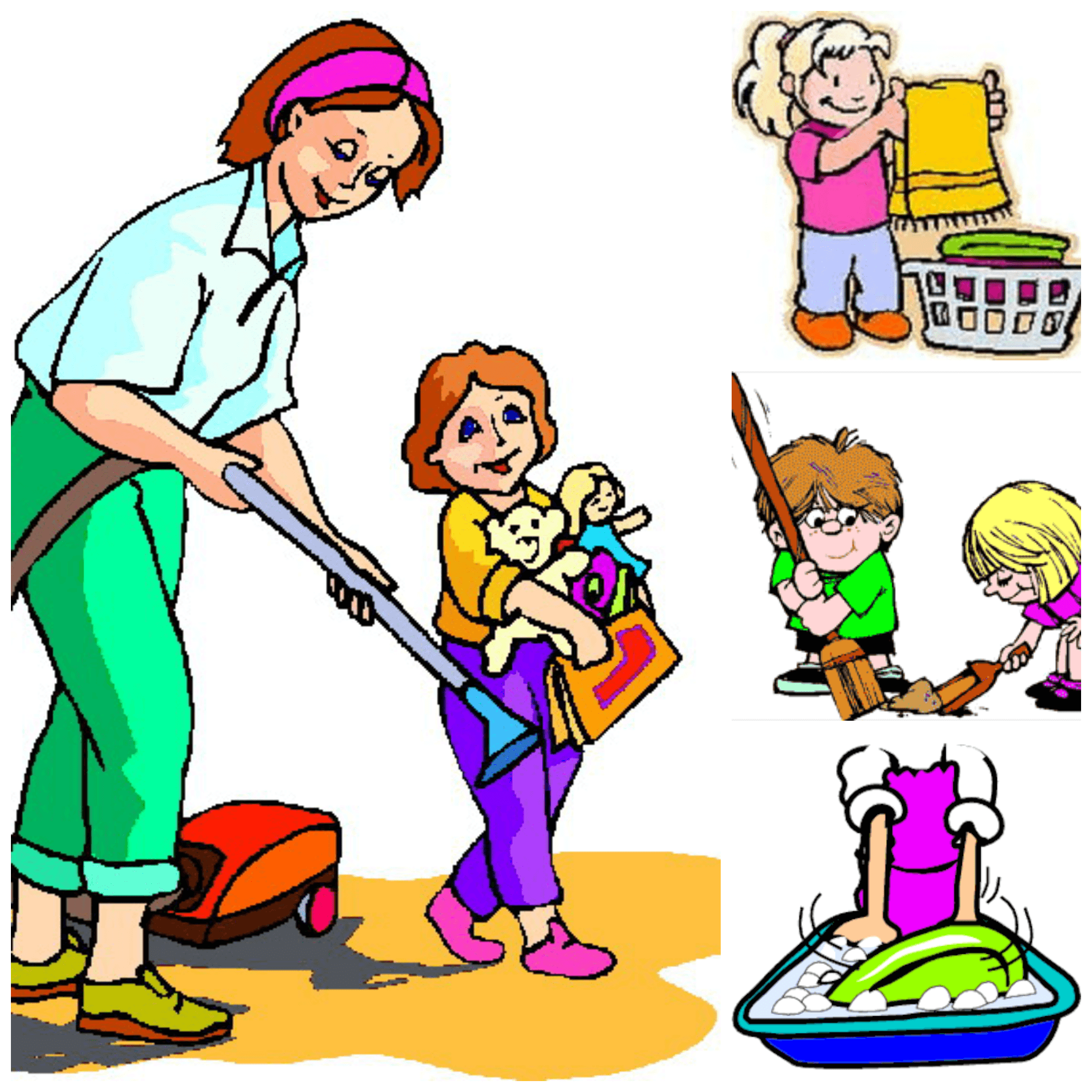 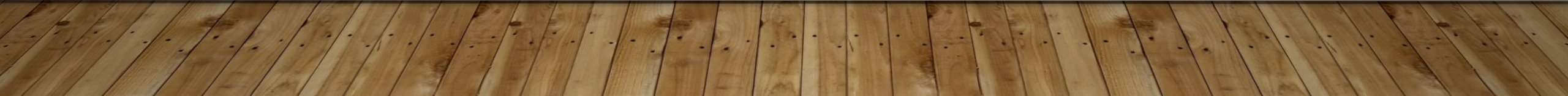 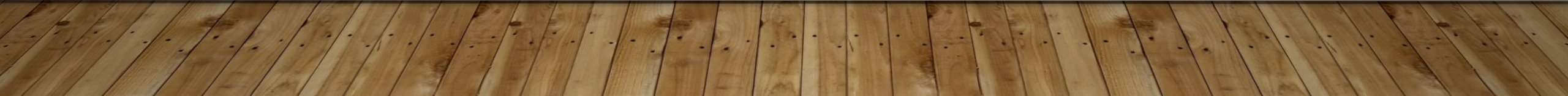 I want be like Jesus (2X)Kind and true and Helpful I want be like jesus
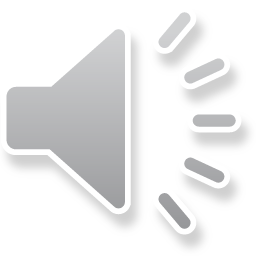 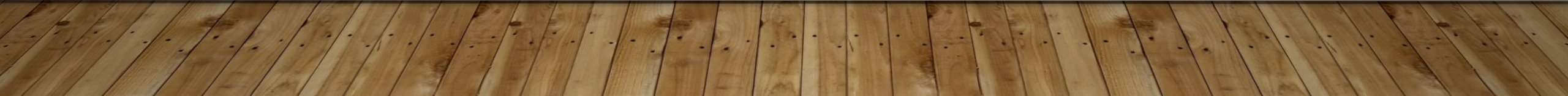 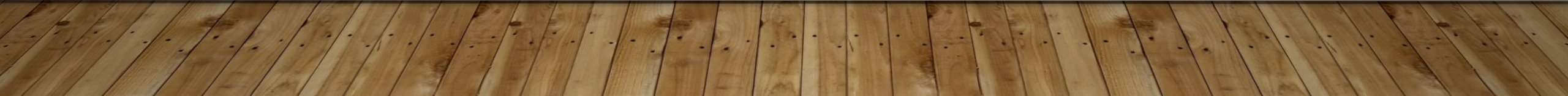 Helping as Jesus game
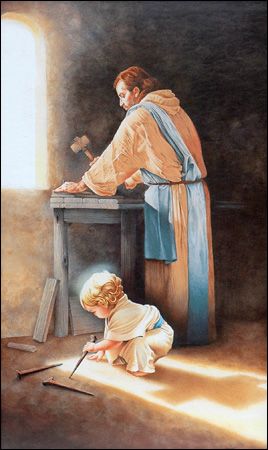 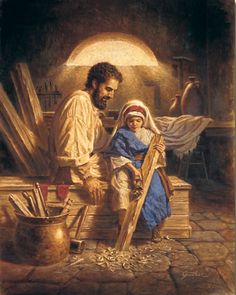 When Jesus was a little boy  -  He lived in Galilee
He climbed the hills and played with friends  -  And laughed like you and me
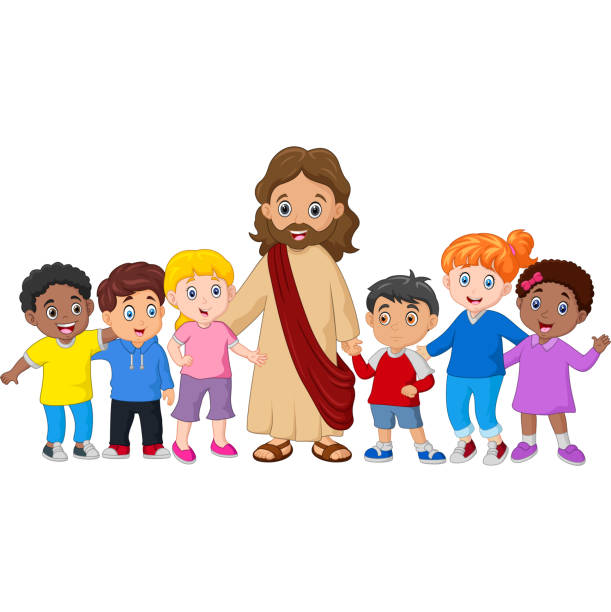 He learned to be a carpenter – and help his mommy with the chores
He learned some lessons just like me – and probably got some bumps and sores
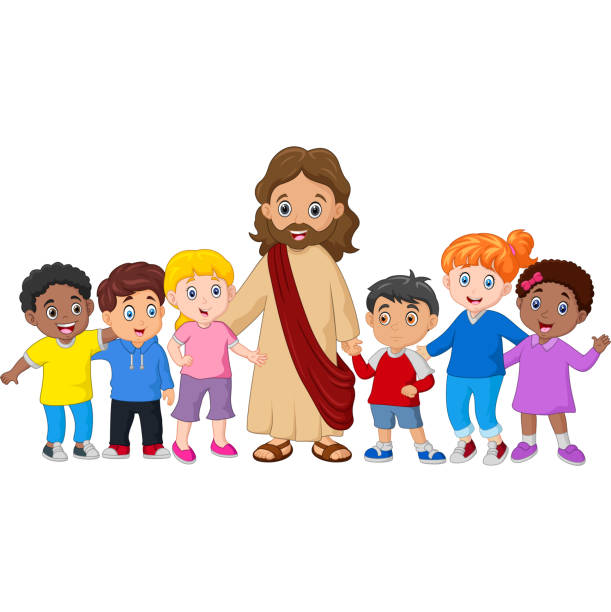